Algorithmic Game TheoryLecture 2
Biaoshuai Tao
Games
A game is given by
 a set of players N
for each player/agent i, a set of actions Ai
for each player/agent i, a utility function ui: A1 x ... x An → R (real numbers)
A vector of players’ actions (a1, ..., an), ai  Ai,is called an action profile
each action profile corresponds to an outcome
ui describes how much player i enjoys each outcome
Prisoners’ Dilemma
P2
Q
C
P1
Q
C
Battle of Sexes
Theatre
Football
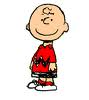 Theatre
P2
P1
Football
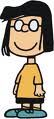 Children Game
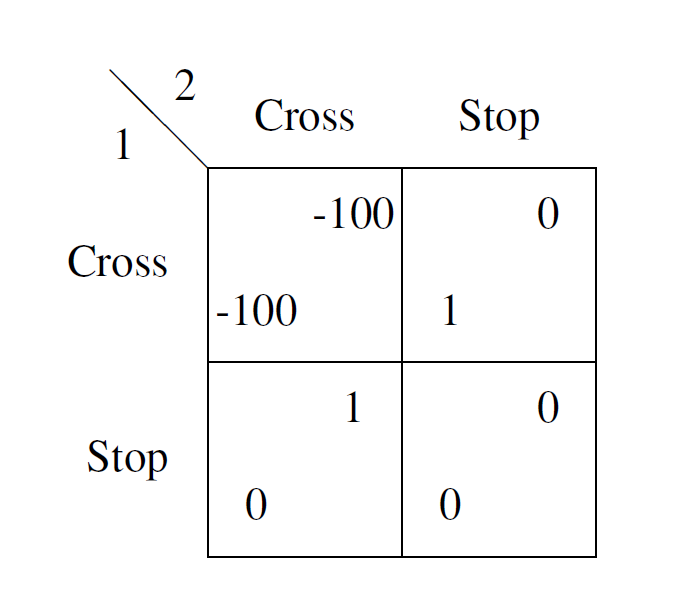 Matching Pennies
Heads
Tails
Heads
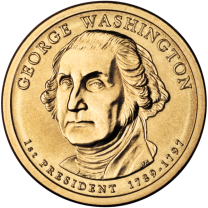 Tails
Mixed Strategies
Nash Equilibrium
In an n-player game, a mixed strategy profile P = (p1, ..., pn) is called a Nash equilibrium if for any player i and any mixed strategy p’ of player i it holds that                  U i (P) ≥ U i (P-i, p’)
Best Response
This Lecture: Complexity of Finding a NE
Zero-sum games: 
Polynomial-time computable for two players
General number of players?
General games:
Lemke-Howson Algorithm (exponential time)
PPAD-complete
Zero-Sum Games
Zero-Sum Game
Rock-Paper-Scissors
Rock-Paper-Scissors
We can use only one number in each cell to represent a 2-player zero-sum game.
Payoff Matrix
von Neumann’s Minimax Theorem
von Neumann’s Minimax Theorem
General Games
Existence of NE
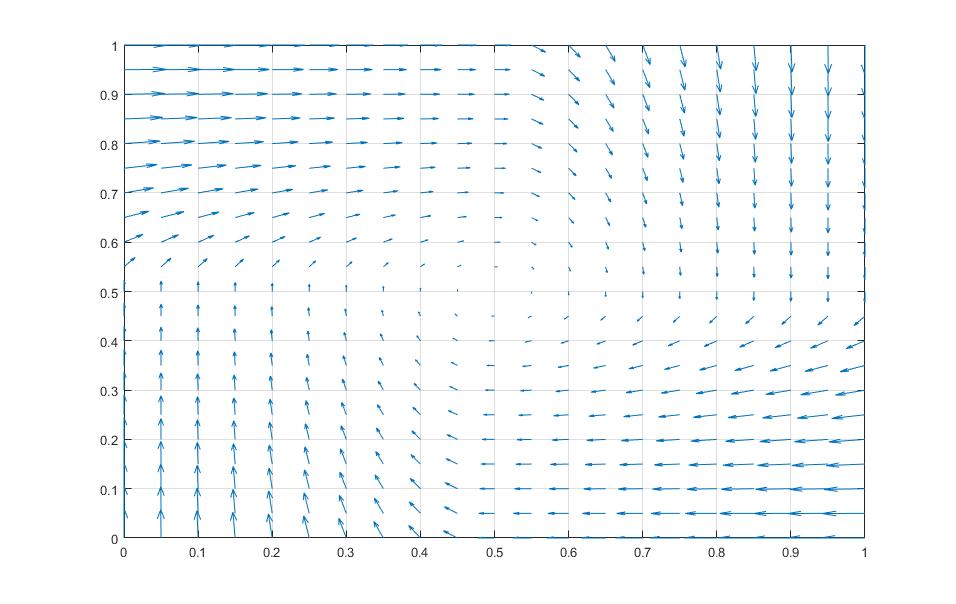 Heads
Tails
Heads
Tails
Theatre
Football
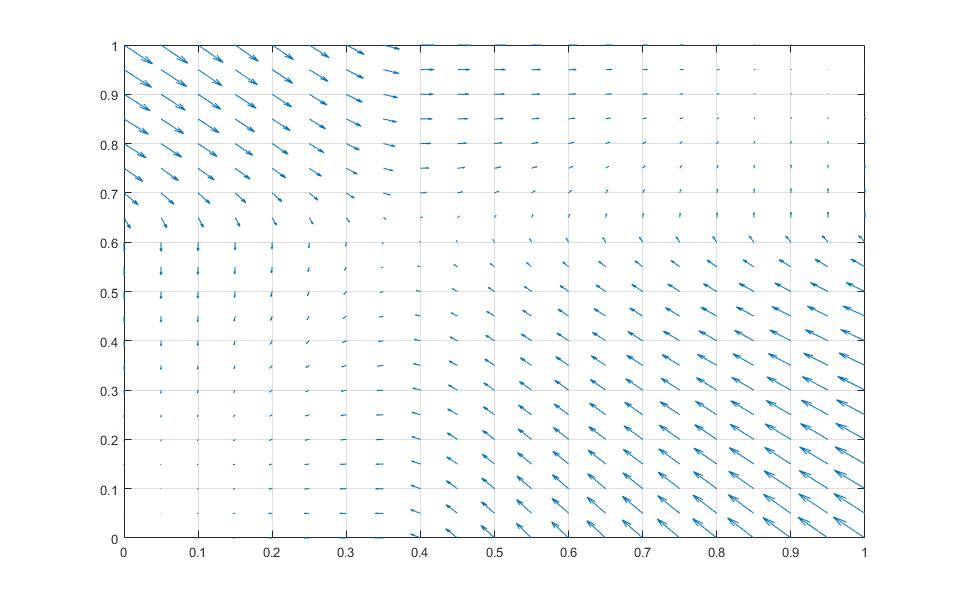 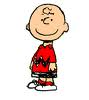 Theatre
P2
Football
P1
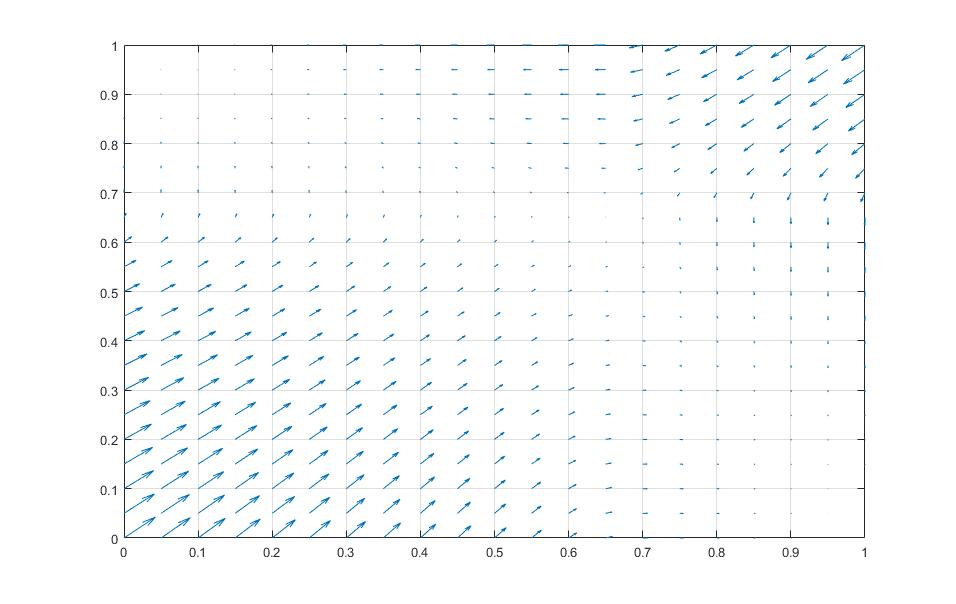 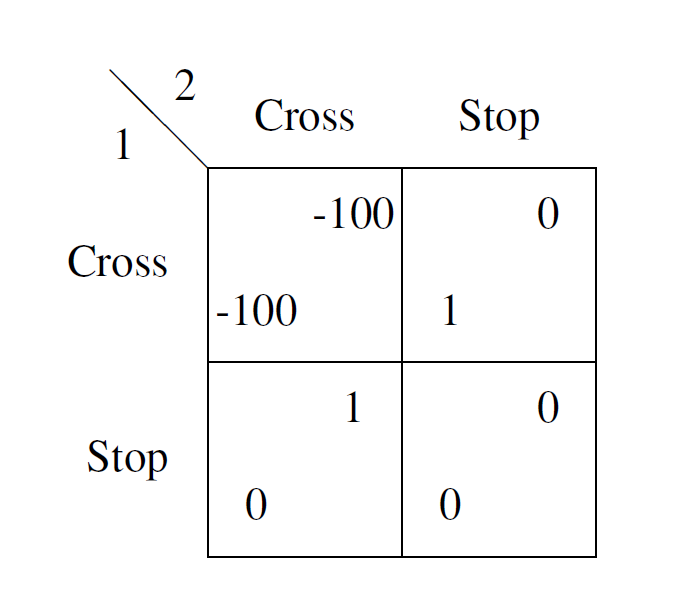 Brouwer’s Fixed Point Theorem
General Two-Player Games
The Lemke-Howson Algorithm
Symmetric Games
P2
Q
C
P1
Q
C
Reduction to Symmetric Games
Lemke-Howson Algorithm
Lemke-Howson Algorithm
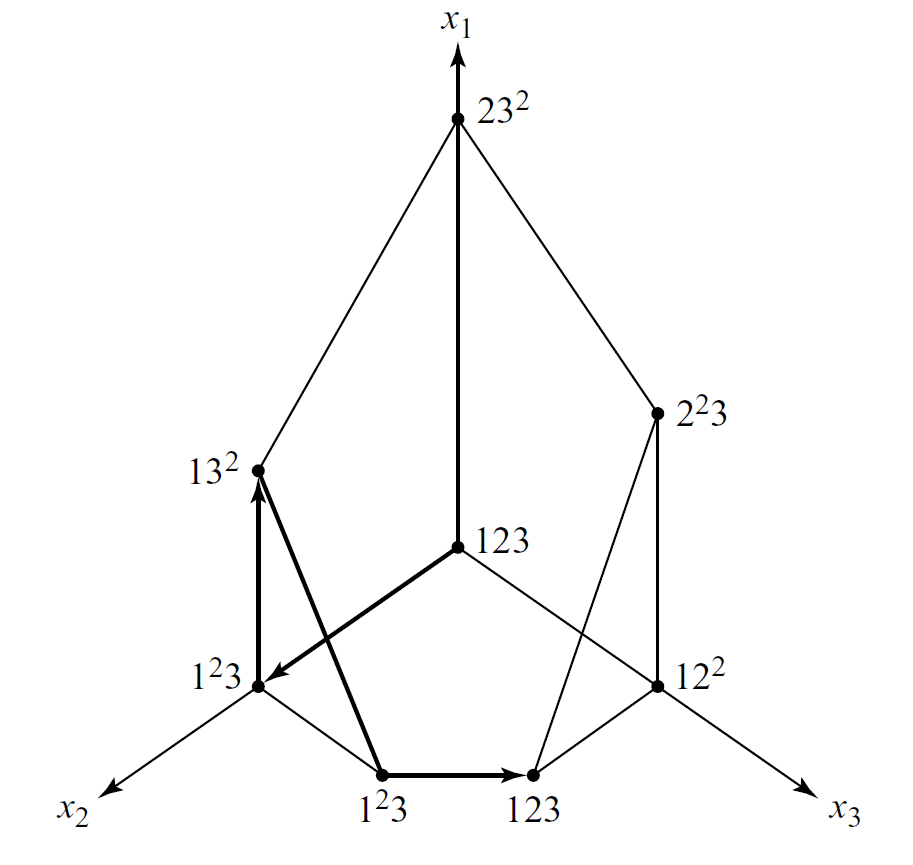 Lemke-Howson Algorithm
Lemke-Howson Algorithm
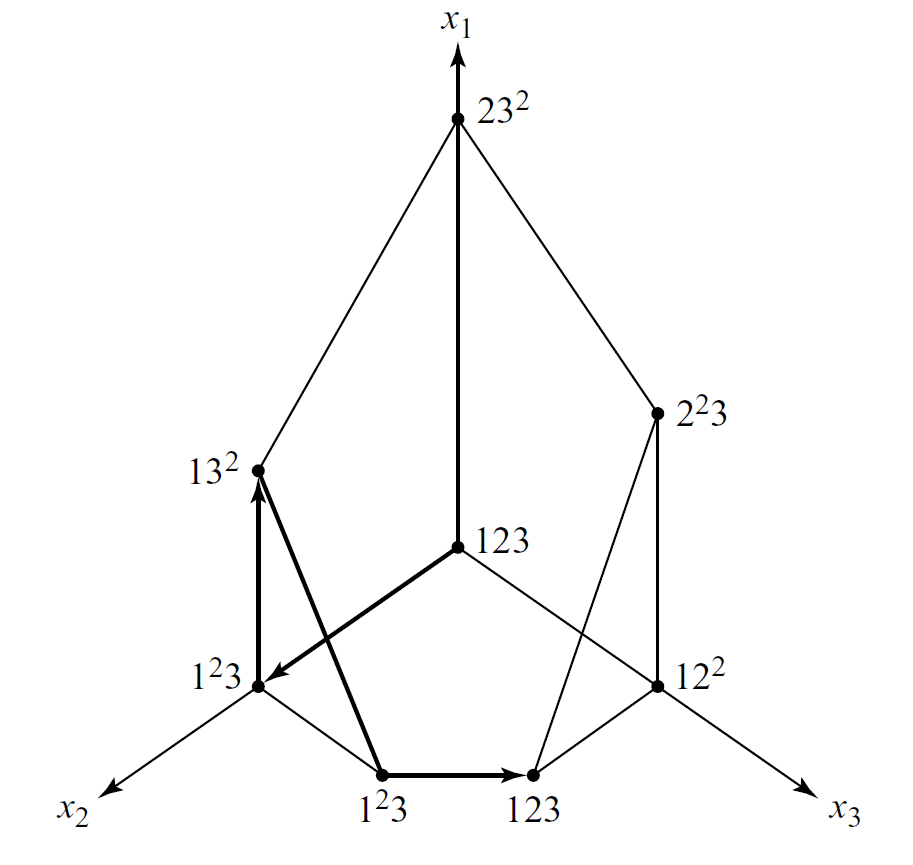 Lemke-Howson Algorithm
Lemke-Howson Algorithm
How can we guarantee the existence of a vertex representing all strategies?
Consider the vertices on the path travelled.
At most one strategy can be represented twice, and the two adjacent vertices corresponding to the “two representations”.
Each vertex has degree at most 2.
Thus, the path cannot self-intersect!
We will stop somewhere, as the number of vertices is finite.
In particular, we will not return to the origin. (Why?)
The Complexity Class PPAD
Number of NEs
Most games have an odd number of NEs.
Can you see the intuitions behind this?
A Typical PPAD problem
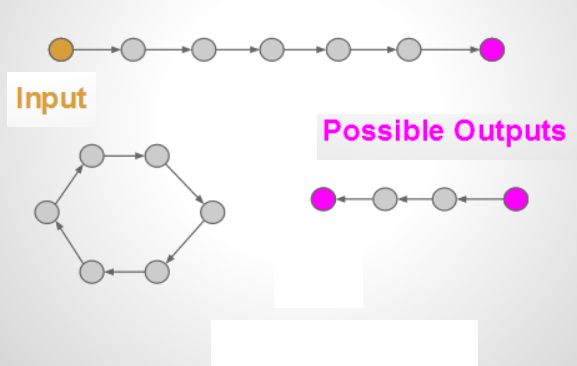 PPAD-Formal Definition
A problem is in PPAD if it reduces to END_OF_THE_LINE.
PPAD vs NP
PPAD problems are “easier” than NP-complete problems.
P = NP implies P = PPAD
Why do we believe PPAD-complete problems are “hard”?
To solve END_OF_THE_LINE, we need to “teleport” to short-cut the path leading from the source to the sink.
This does not seem easy for the most general case.
Some Typical PPAD-complete Problems
NASH is PPAD-complete
BROUWER
PPAD-complete problem reduced from…
Daskalakis et al. (2006)
BROUWER is PPAD-complete.
Graphical Games
NASH is PPAD-hard: reduction from BROUWER
Arithmetic and Logical Gadgets
Multiplication Gadget
Multiplication Gadget
We can construct the other gadgets similarly...
Finally...
Done!
Further Results
(Chen and Deng, 2005b) & (Daskalakis and Papadimitrious, 2005)
Finding a Nash equilibrium in a 3-player game is PPAD-complete.
(Chen and Deng, 2005a) 
Finding a Nash equilibrium in a 2-player game is PPAD-complete.